TRƯỜNG TIỂU HỌC BÁT TRANG
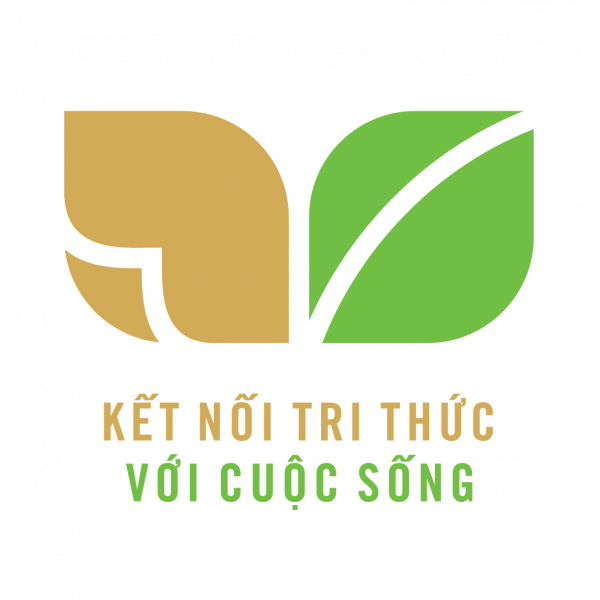 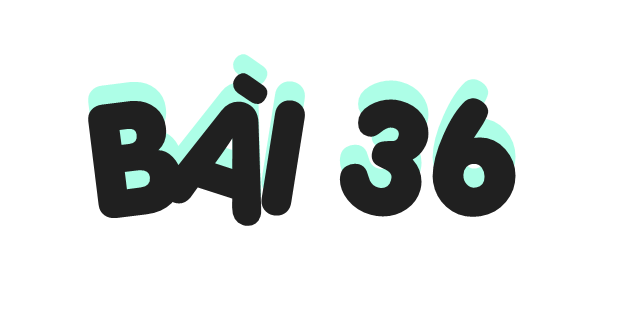 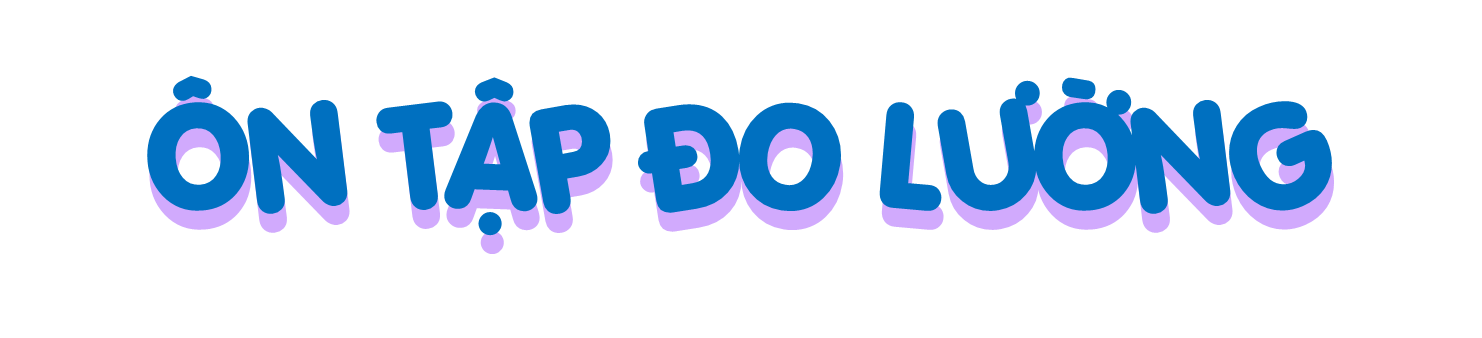 Tiết 1
Giáo viên : PHAN ANH DŨNG
01
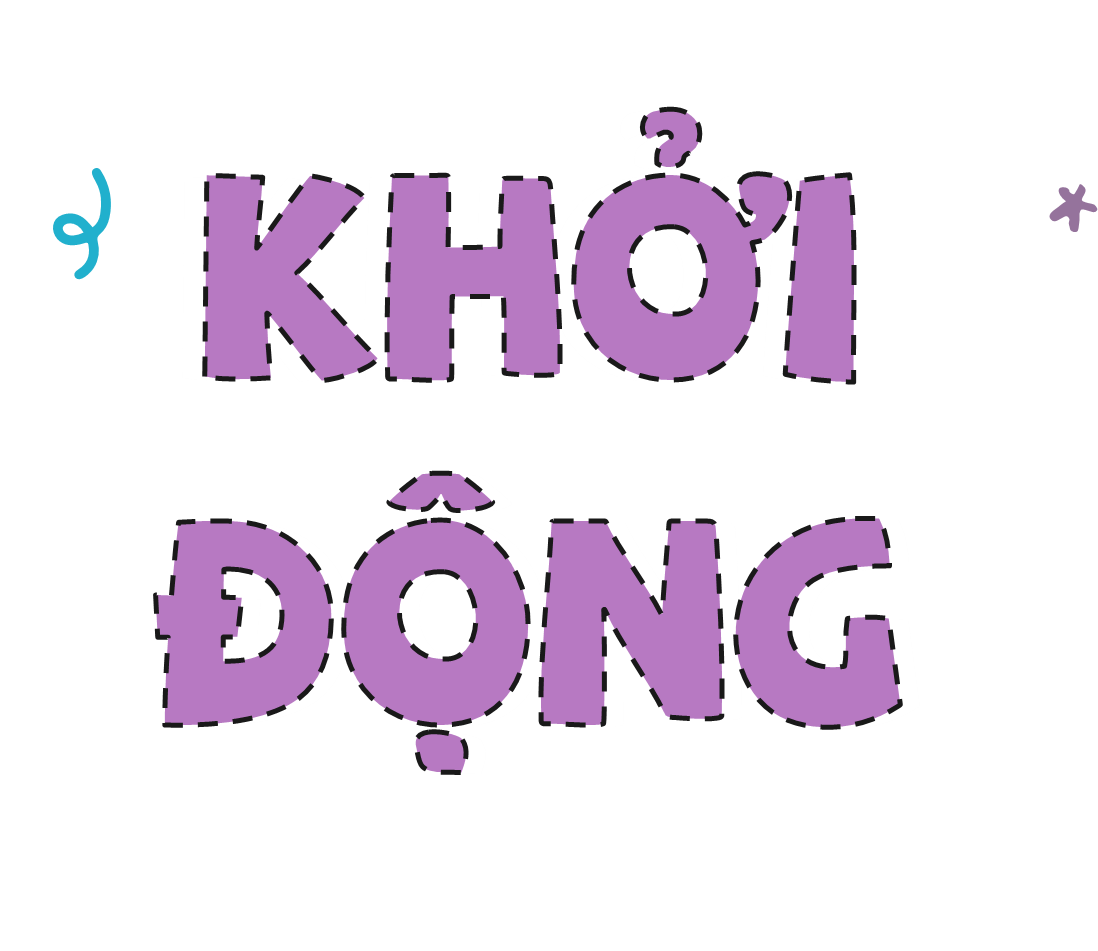 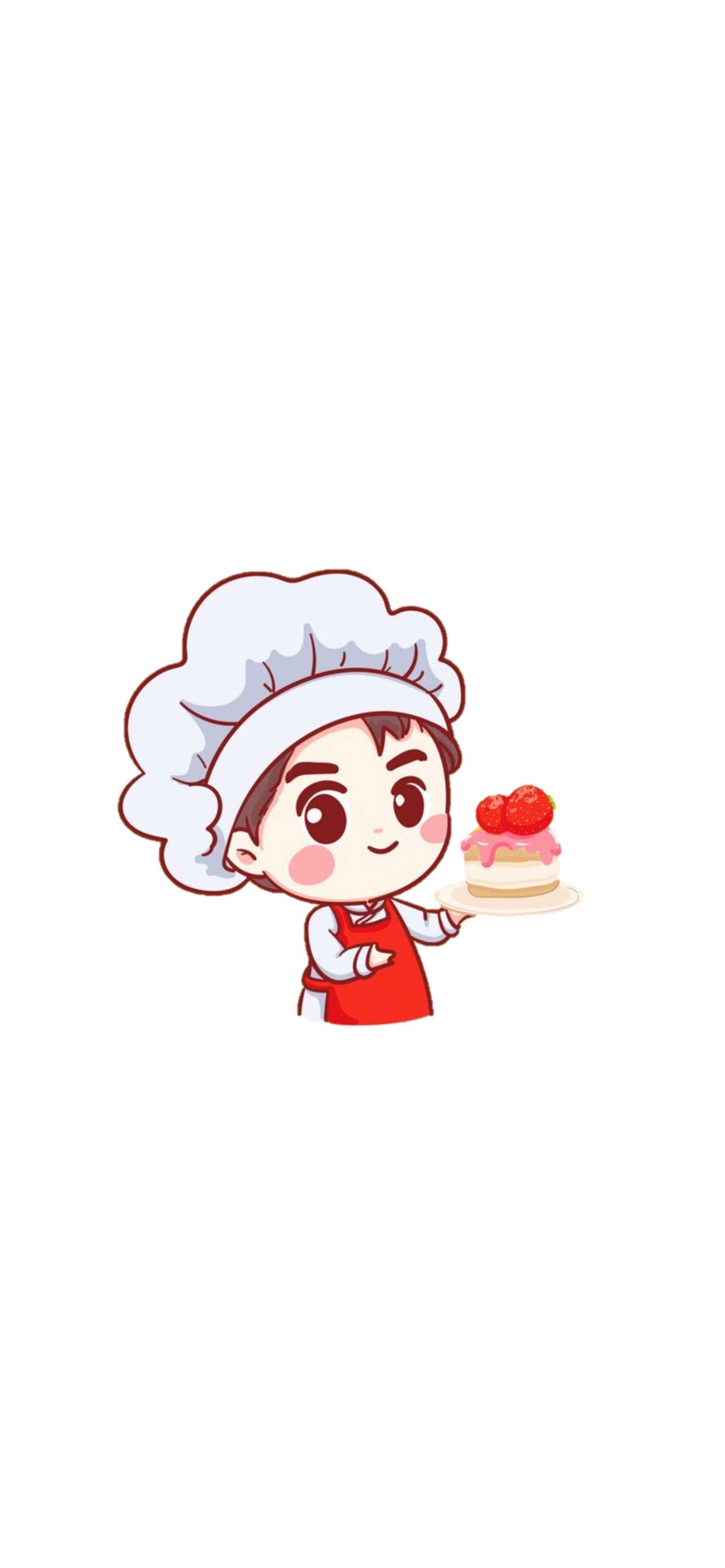 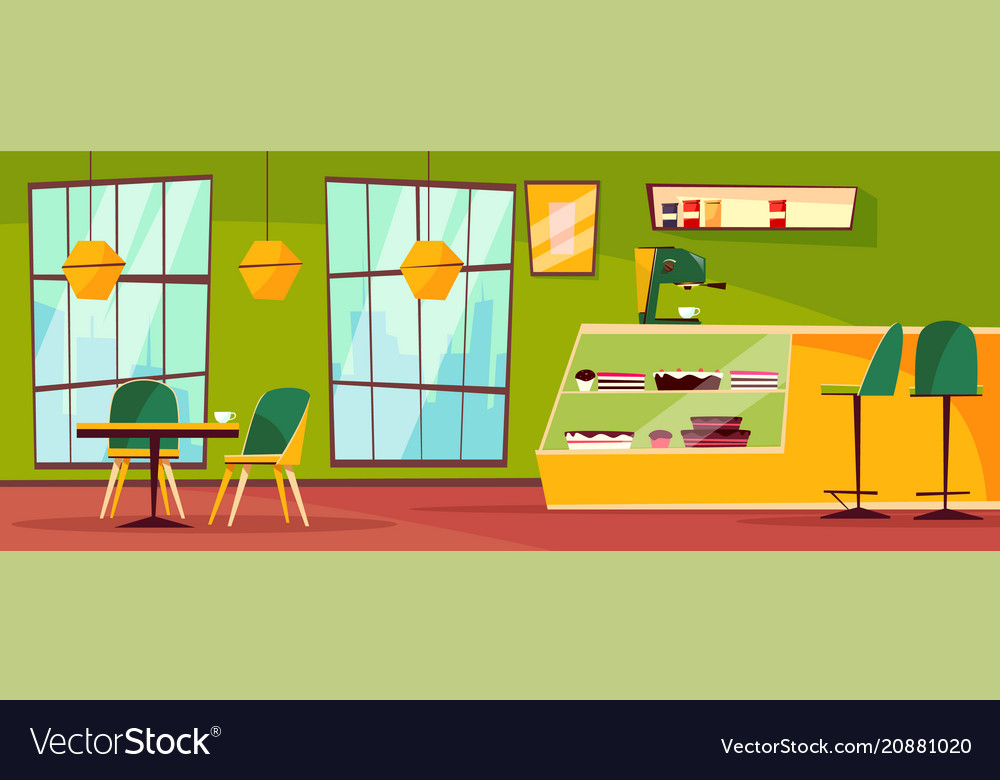 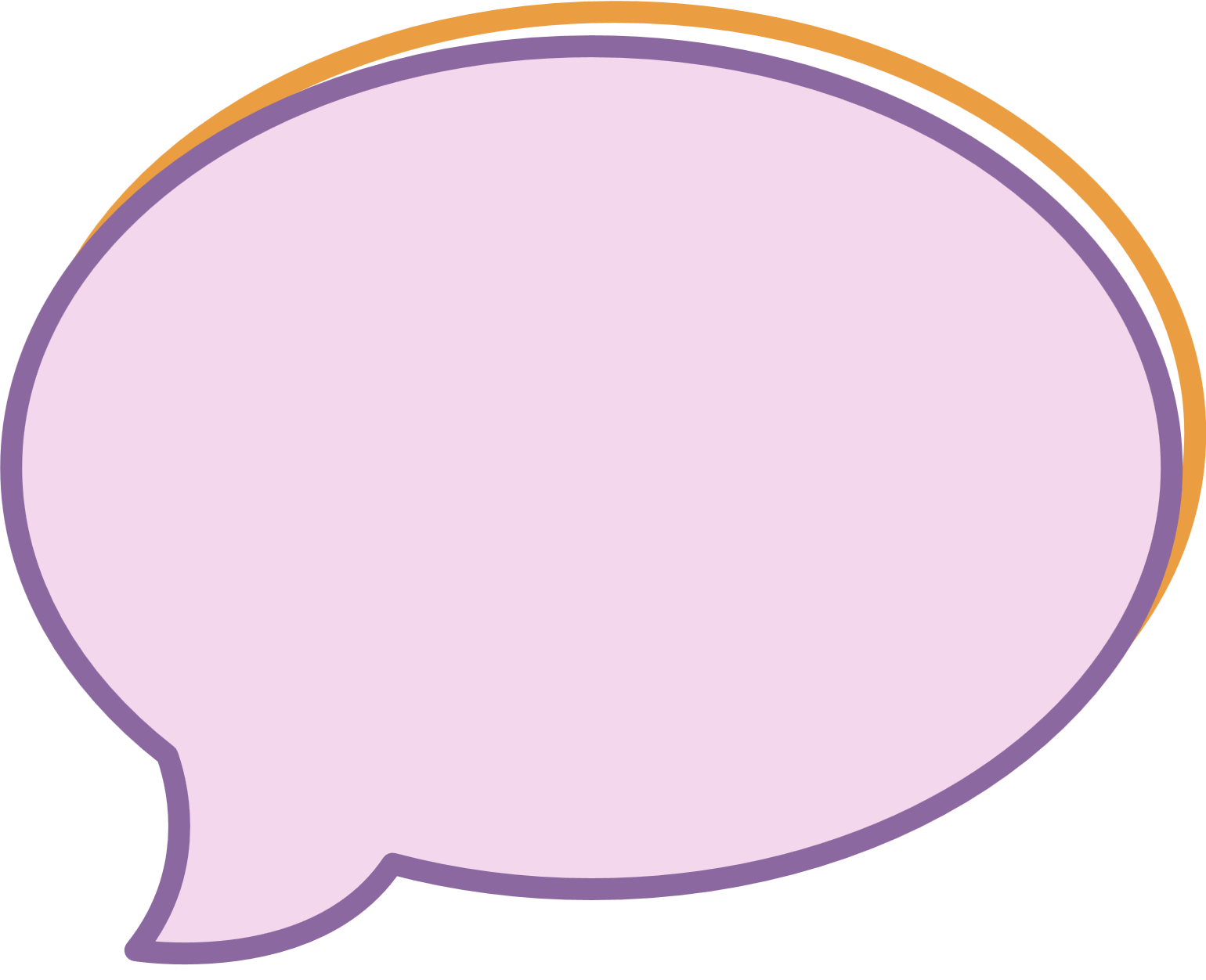 Món tráng miệng thơm ngon của cửa hàng sẽ dành cho khách hàng trả lời đúng câu hỏi của đầu bếp.
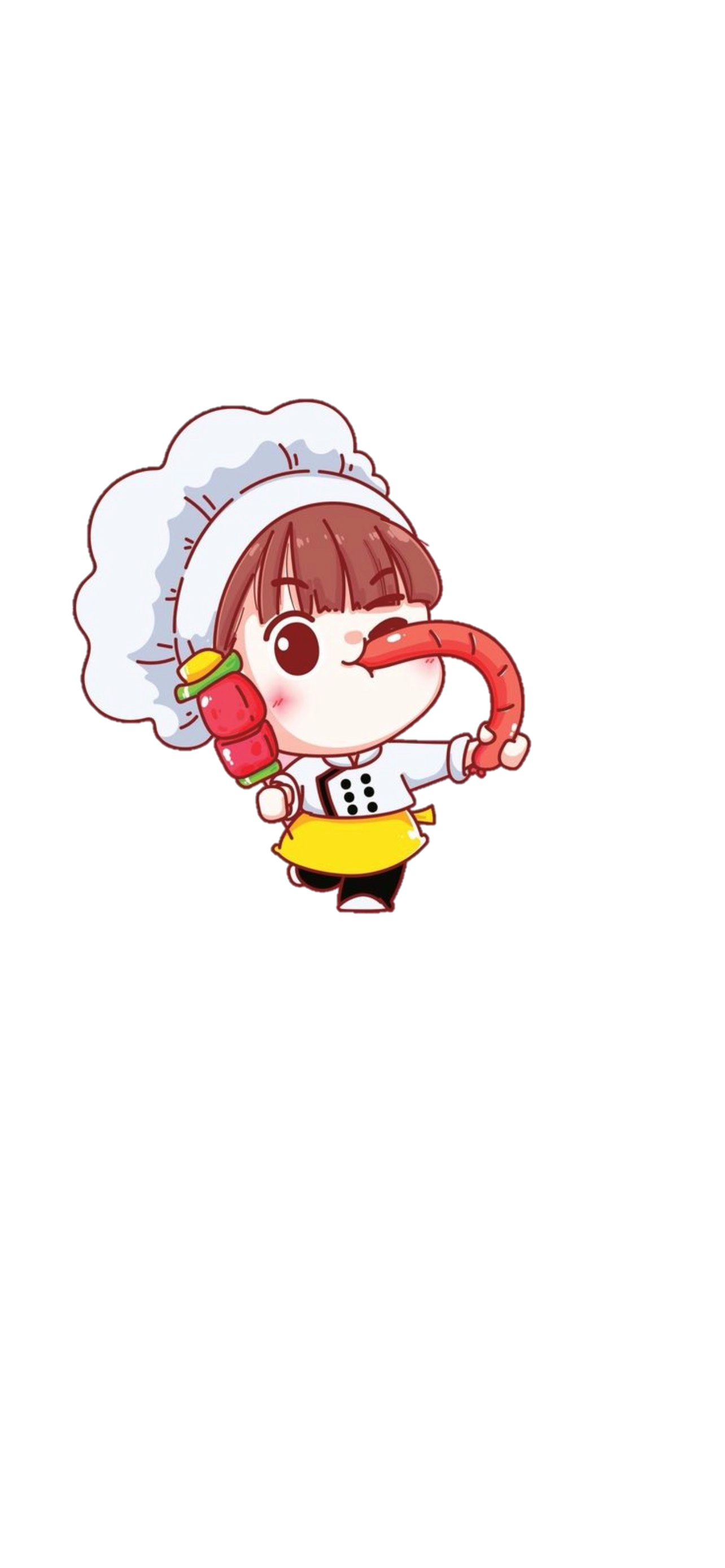 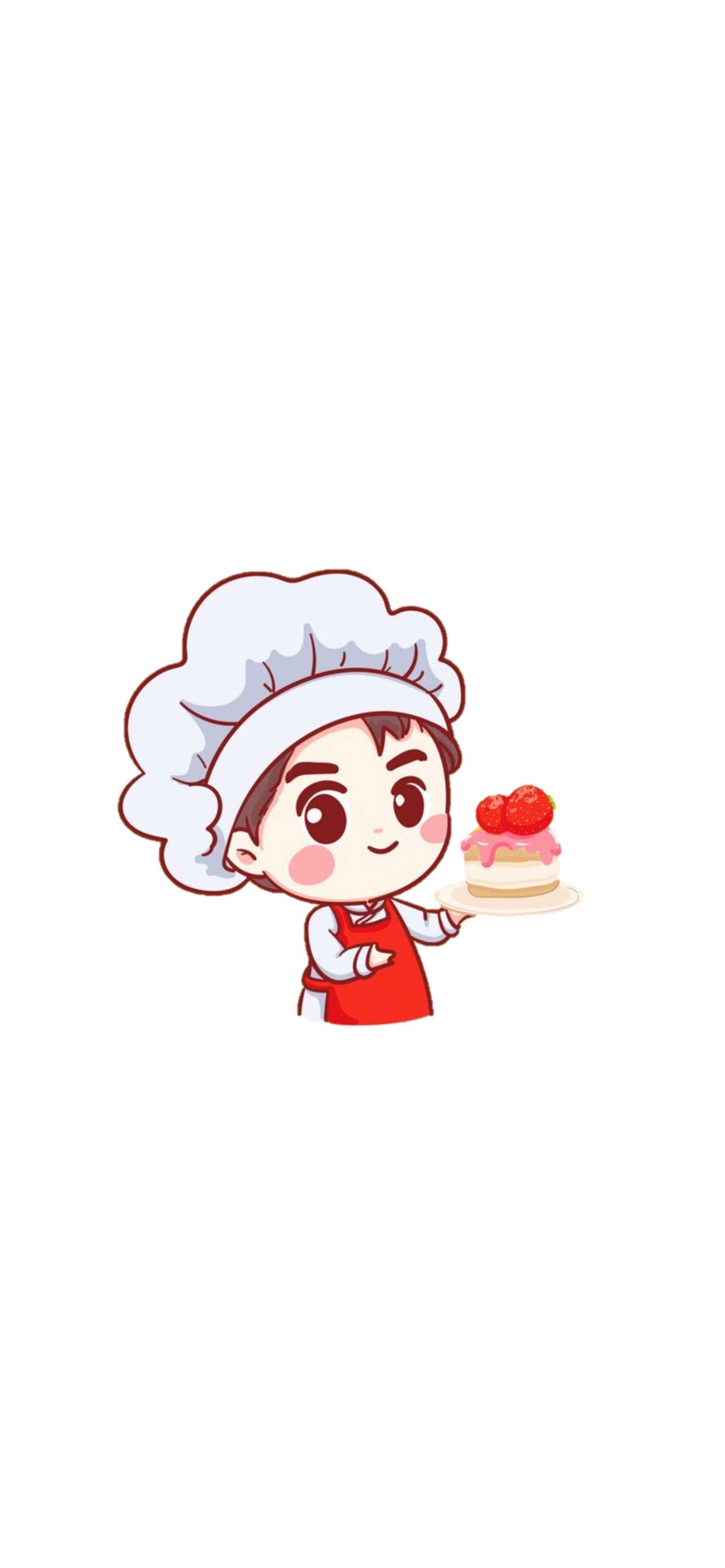 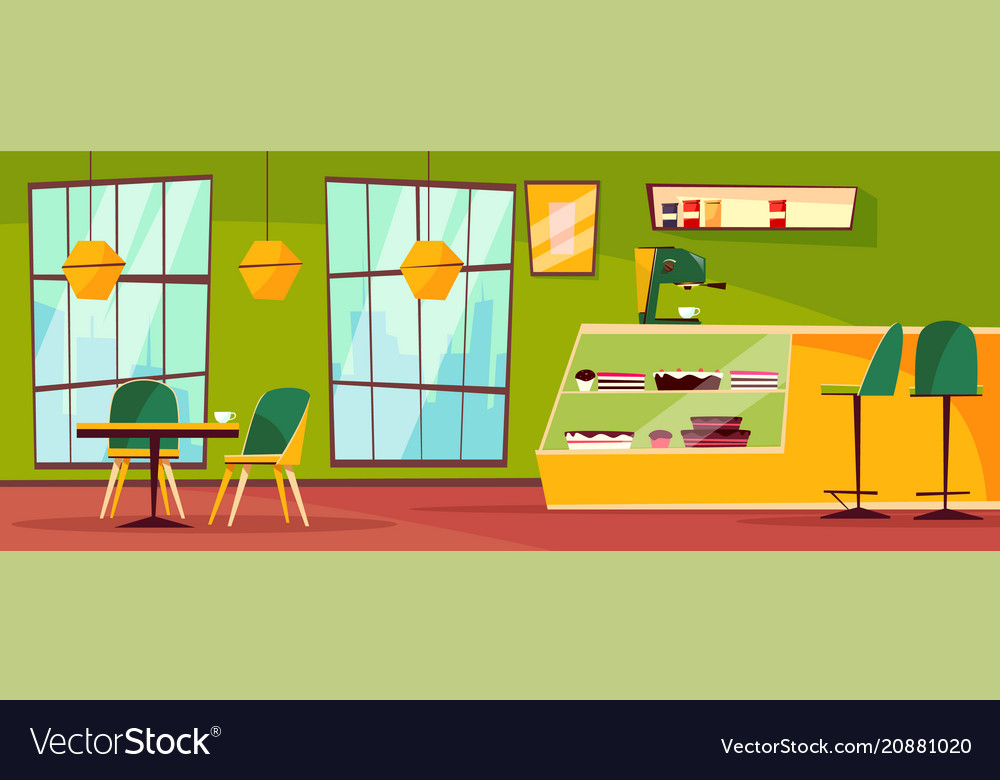 1. Nêu đặc điểm của hình bình hành?
Hình bình hành là một hình có hai cặp cạnh đối diện song song và bằng nhau.
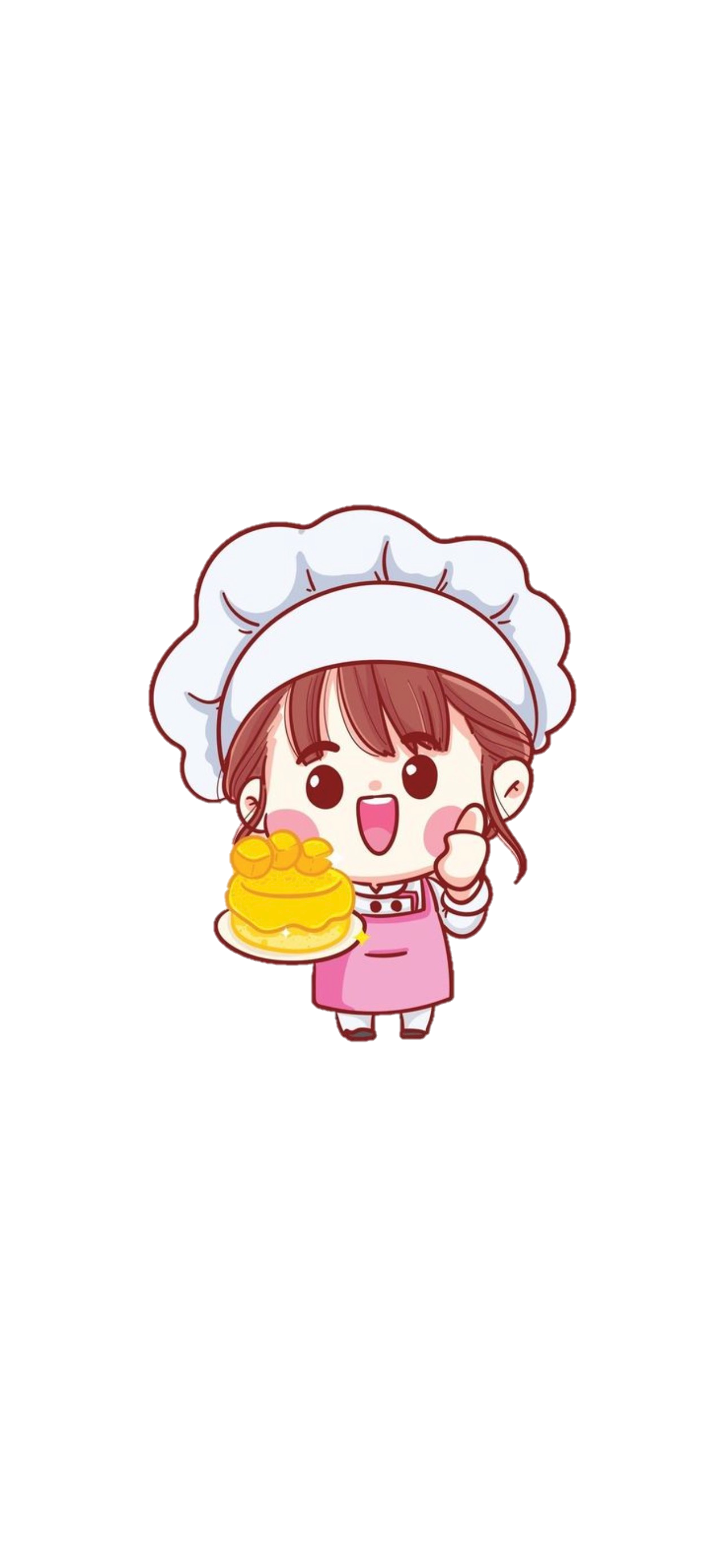 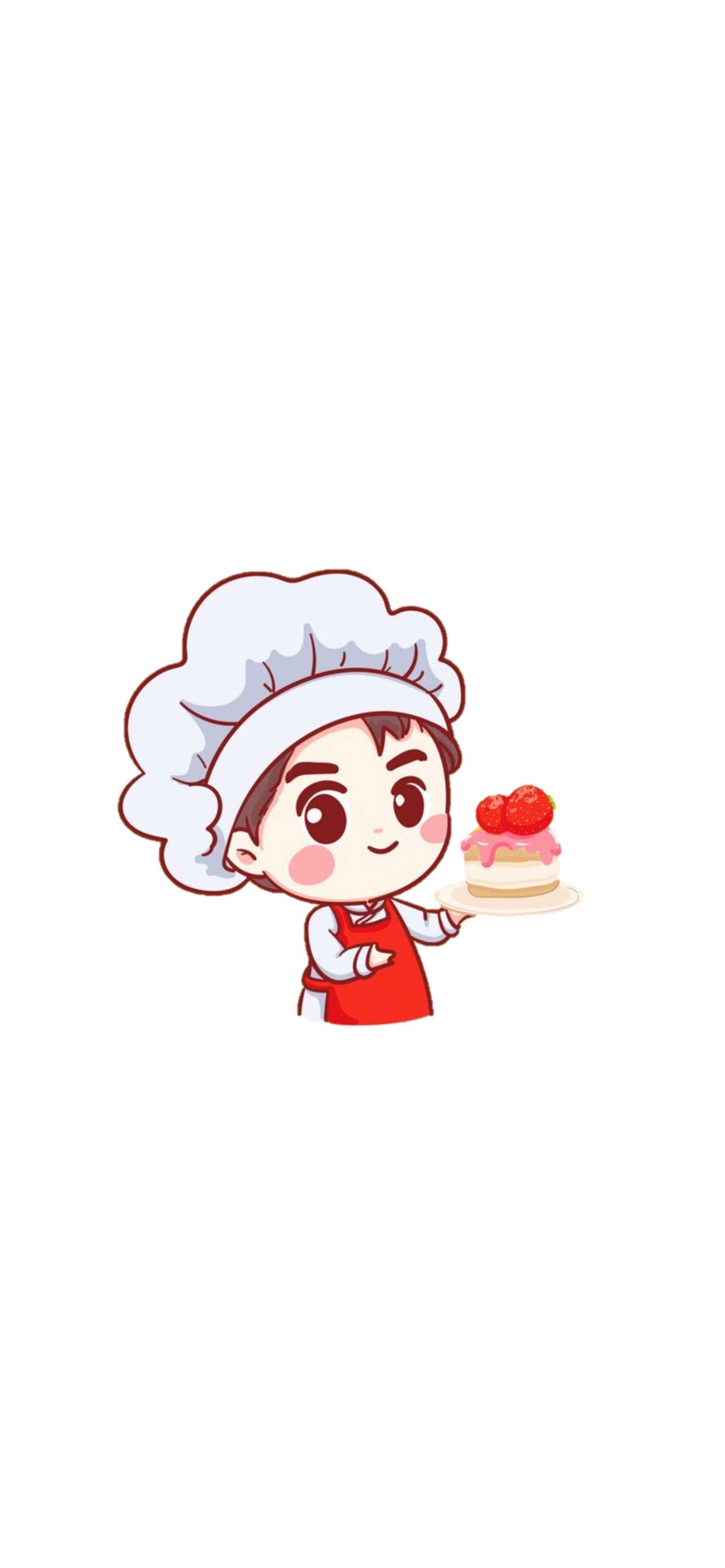 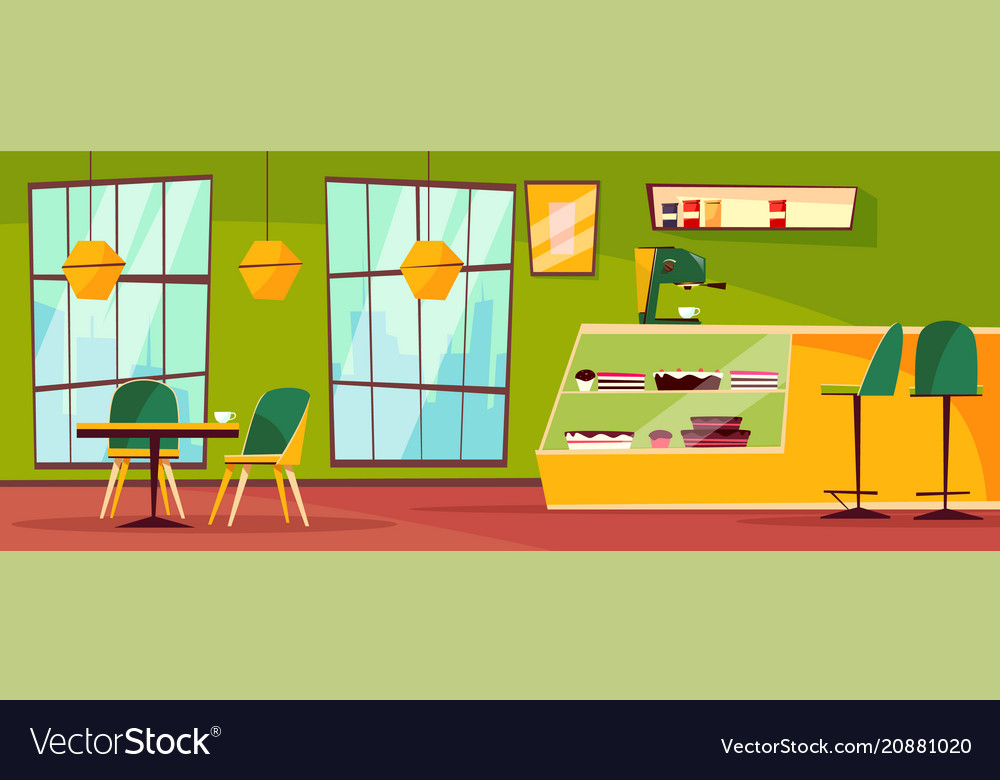 2. Nêu sự khác nhau giữa hình chữ nhật và hình bình hành?
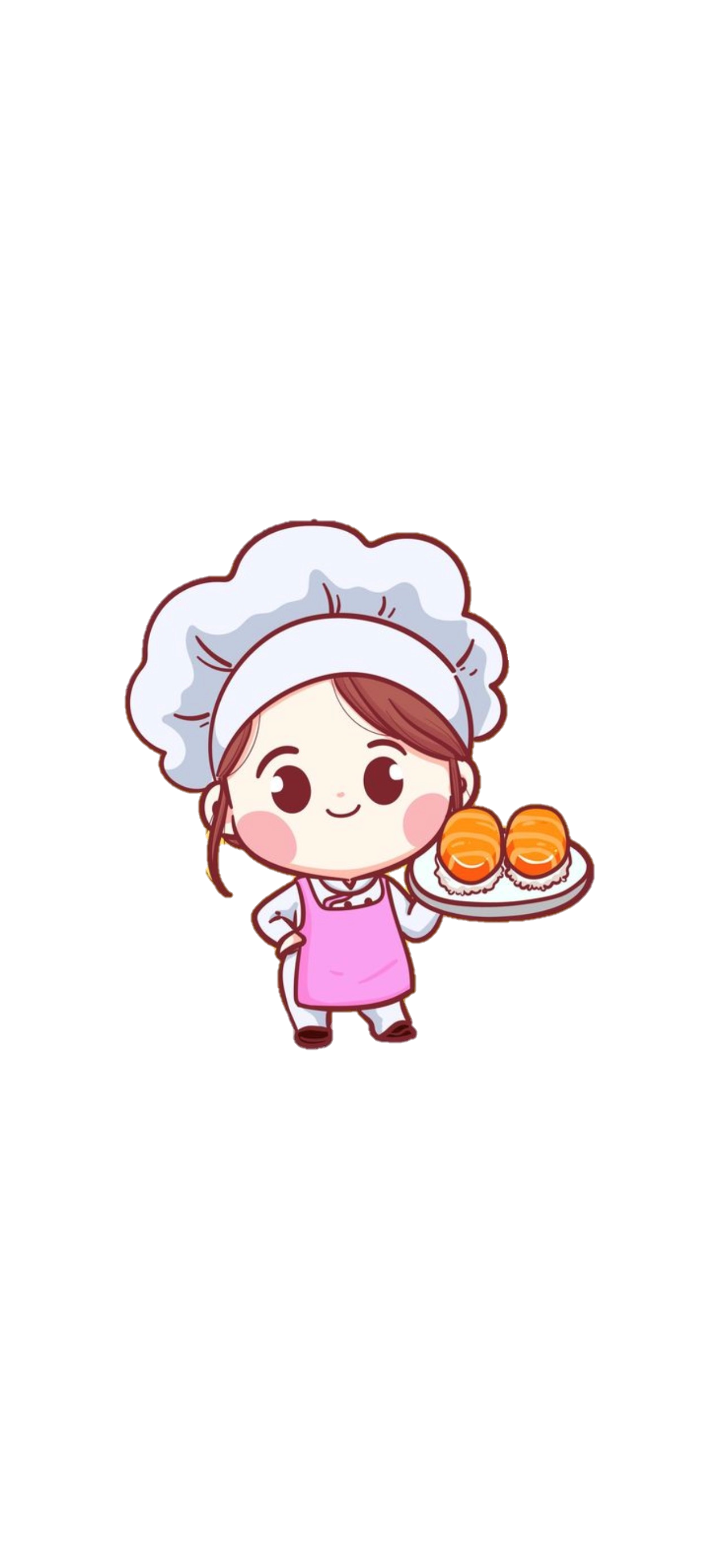 Sự khác nhau giữa hình chữ nhật và hình bình hành là: hình chữ nhật có 4 góc vuông còn hình bình hành có hai góc nhọn và hai góc tù..
Thứ  hai ngày 06 tháng 01 năm 2025
	             Toán
Bài 36. Ôn tập về đo lường (tiết 1)
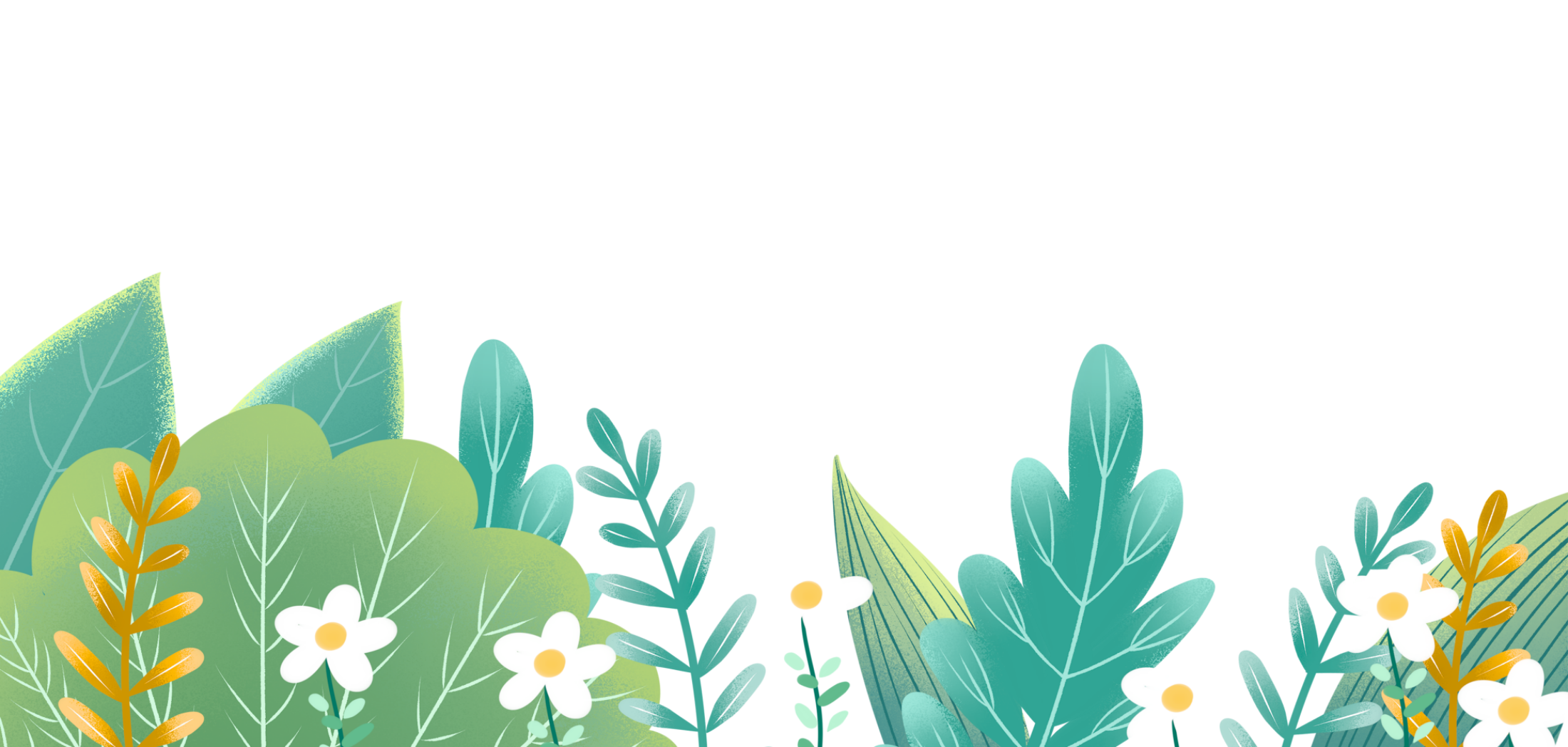 02
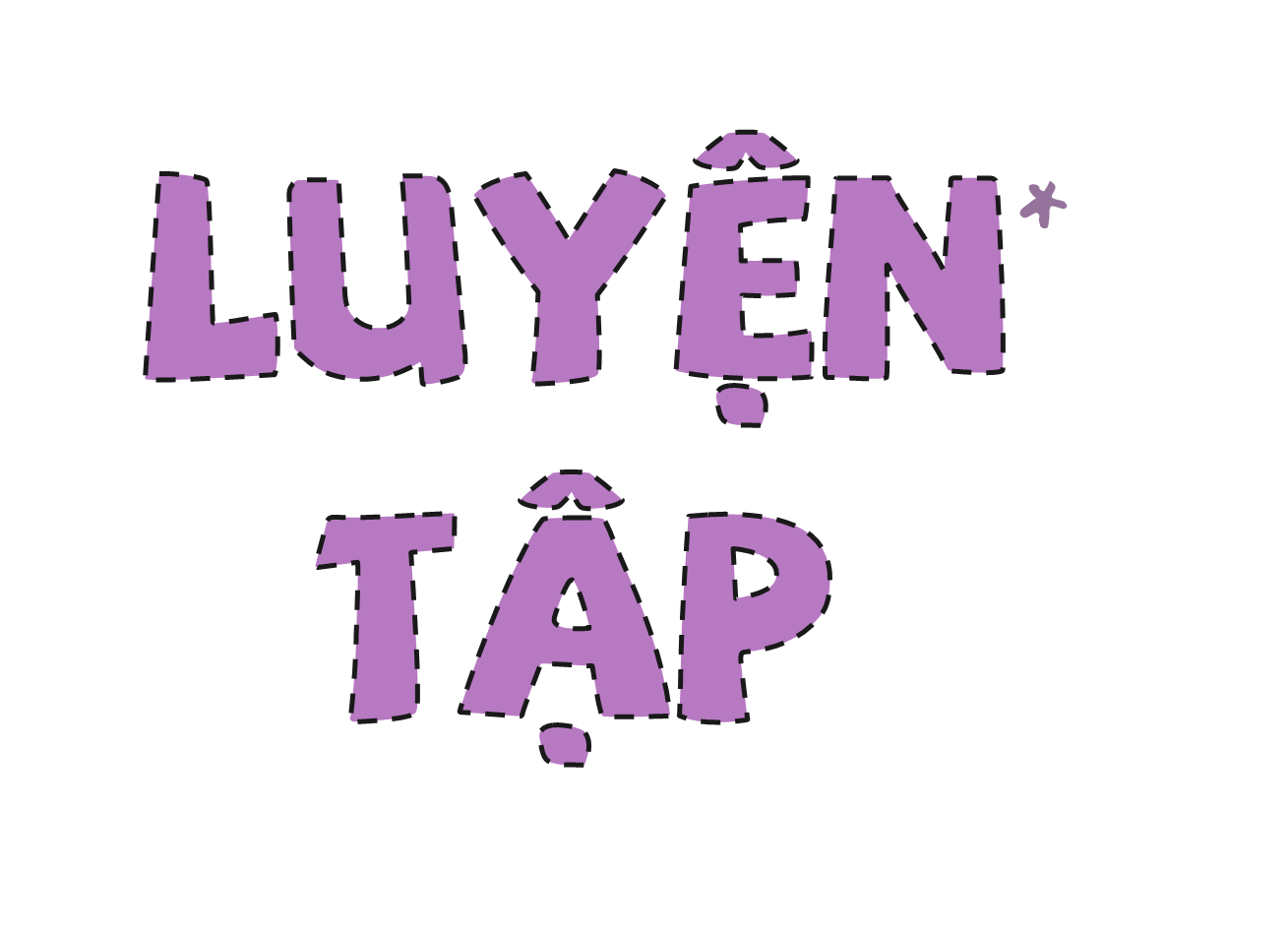 Số?
1
10
1
a) 1 yến=          kg
10 kg =           yến
100 kg =          tạ
1 tạ =           yến =           kg
1 tấn =          tạ =             kg
?
?
?
?
?
?
?
10
100
1
1 000 kg =           tấn
?
10
1000
1
Số?
1
200
360
3 tạ 60 kg =           kg
b) 2 tạ =           kg
1 tấn 7 tạ =          tạ
4 tấn =           tạ =             kg
?
?
?
?
?
40
4000
17
Số?
2
a) 5 yến + 7 yến =          yến
b) 3 tạ x 5 =          tạ
43 tấn – 25 tấn =         tấn
15 tạ : 3 =         tạ
15 tạ : 5 =         tạ
?
?
?
?
?
12
18
5
15
3
>; <; =
3
a) 3 kg 250 g          3 250 g
b) 5 tạ 4 yến         538 kg
c) 2 tấn 2 tạ         2 220 kg
?
?
?
=
>
<
a) Con bê cân nặng 1 tạ 40 kg. Con bò nặng hơn con bê là 220 kg. Hỏi con bò và con bê nặng tất cả bao nhiêu ki-lô-gam?
4
a) Đổi 1 tạ 40 kg = 140 kg
Con bò nặng số ki lô-gam là:
140 + 220 = 360 (kg)
Con bò và con bê nặng tất cả số kg là:
360 + 140 = 500 (kg)
Đáp số: 500 kg
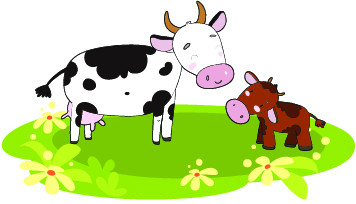 b) Một con voi nặng gấp đôi tổng số cân nặng của con bò và con bê (ở câu a). Hỏi con voi cân nặng mấy tấn?
4
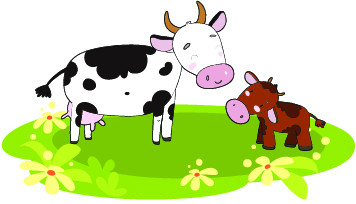 Cân nặng của con voi là:
500 × 2 = 1 000 (kg) = 1 tấn
Đáp số: 1 tấn
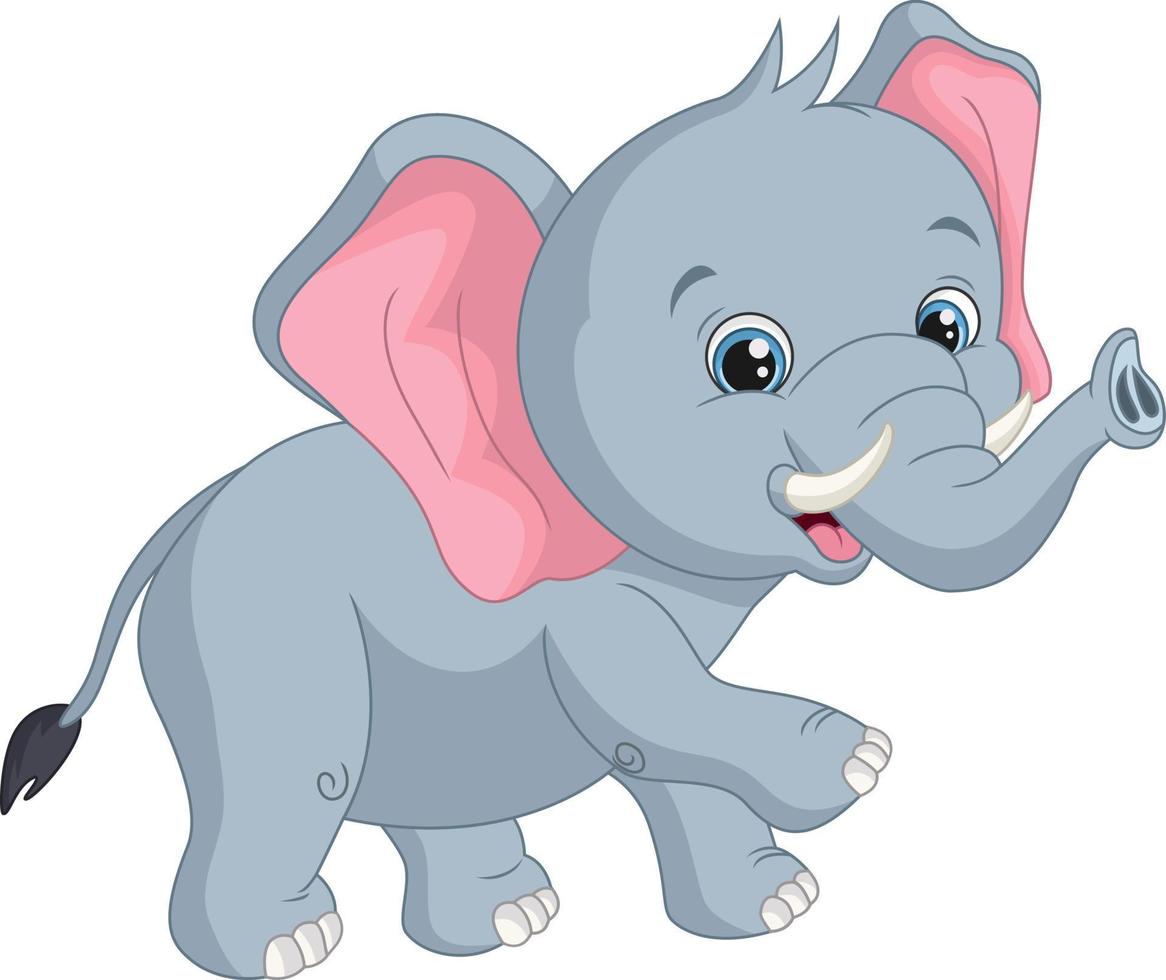 03
Vận dụng
Vận dụng
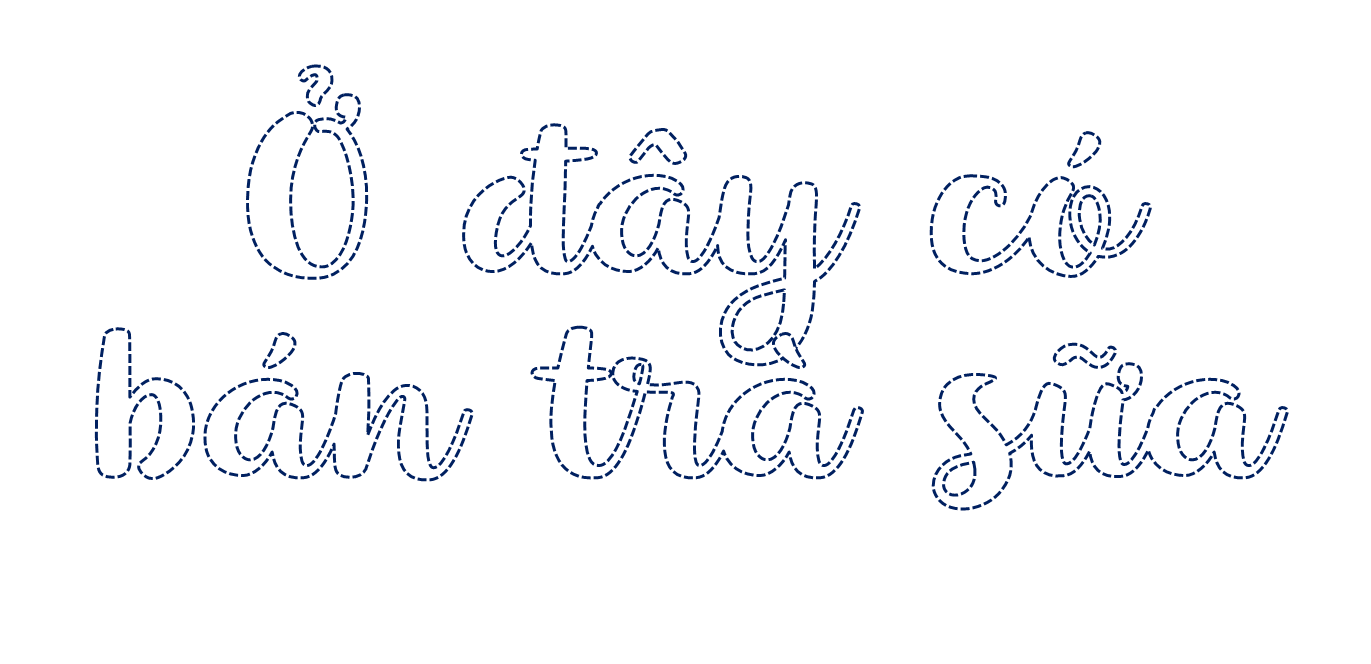 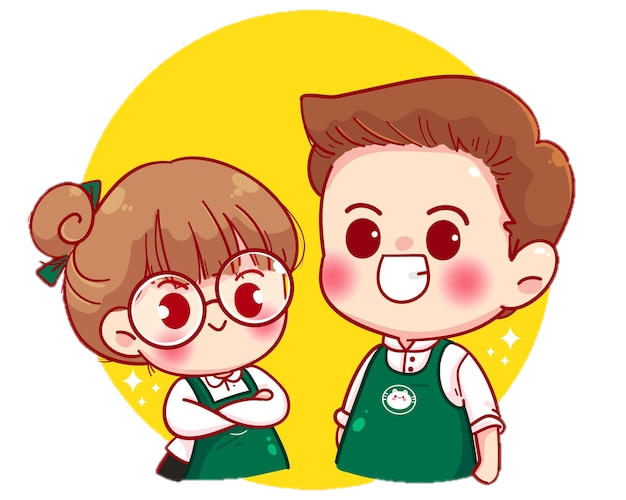 4 tạ = …?... yến
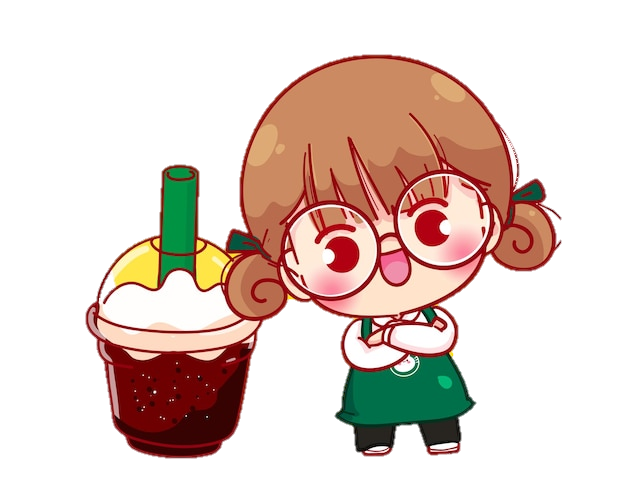 400
40
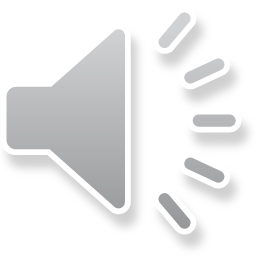 4 000
4
1 000 kg = ..?.. tạ
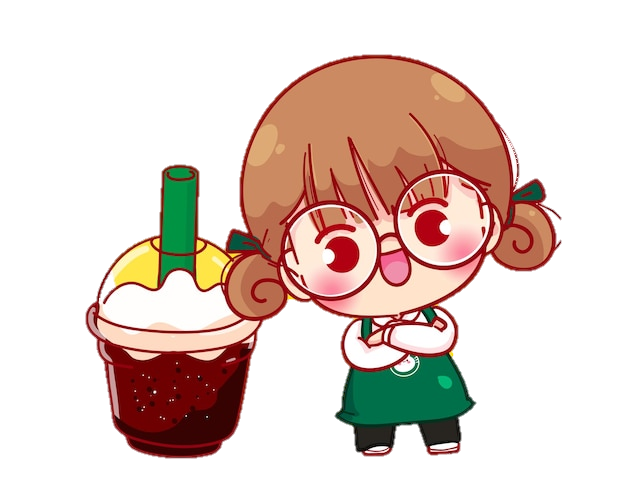 1
100
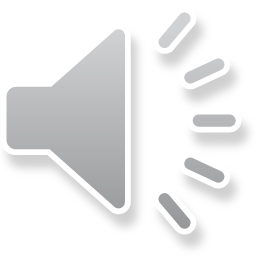 10
1 000
500 kg = ..?... yến
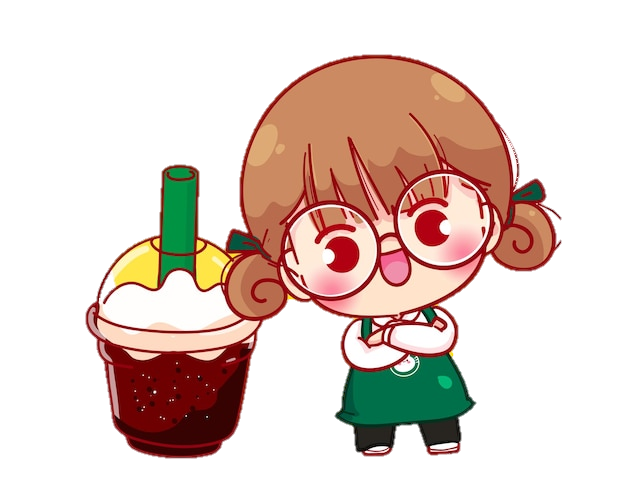 50
5
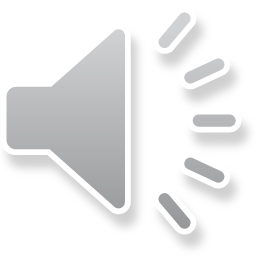 500
5 000
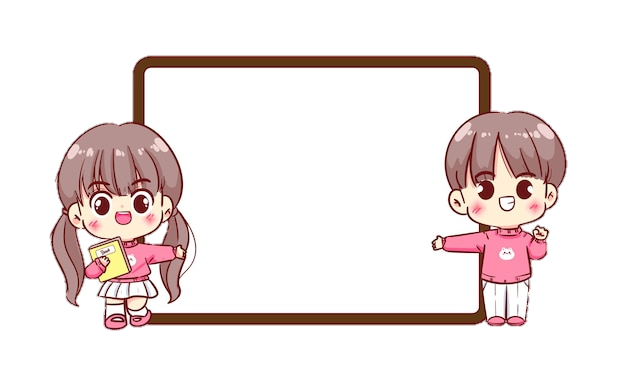 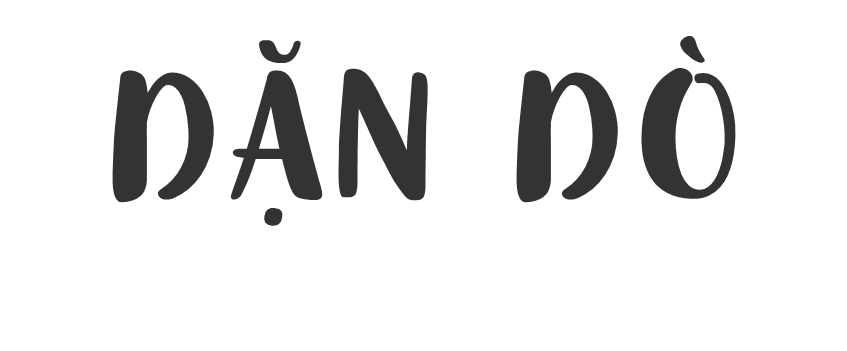 Hoàn thành BTVNÔn lại bài học
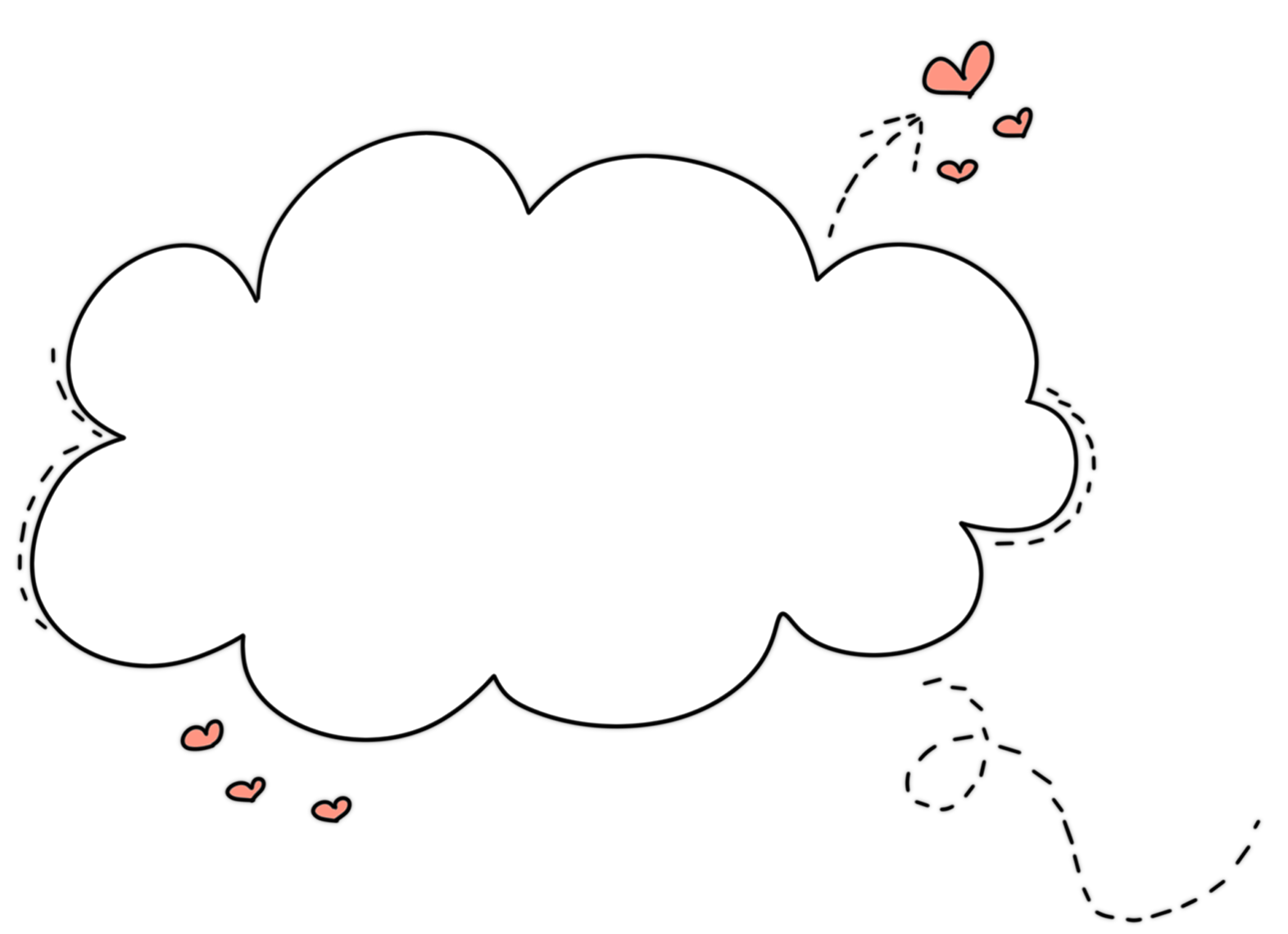 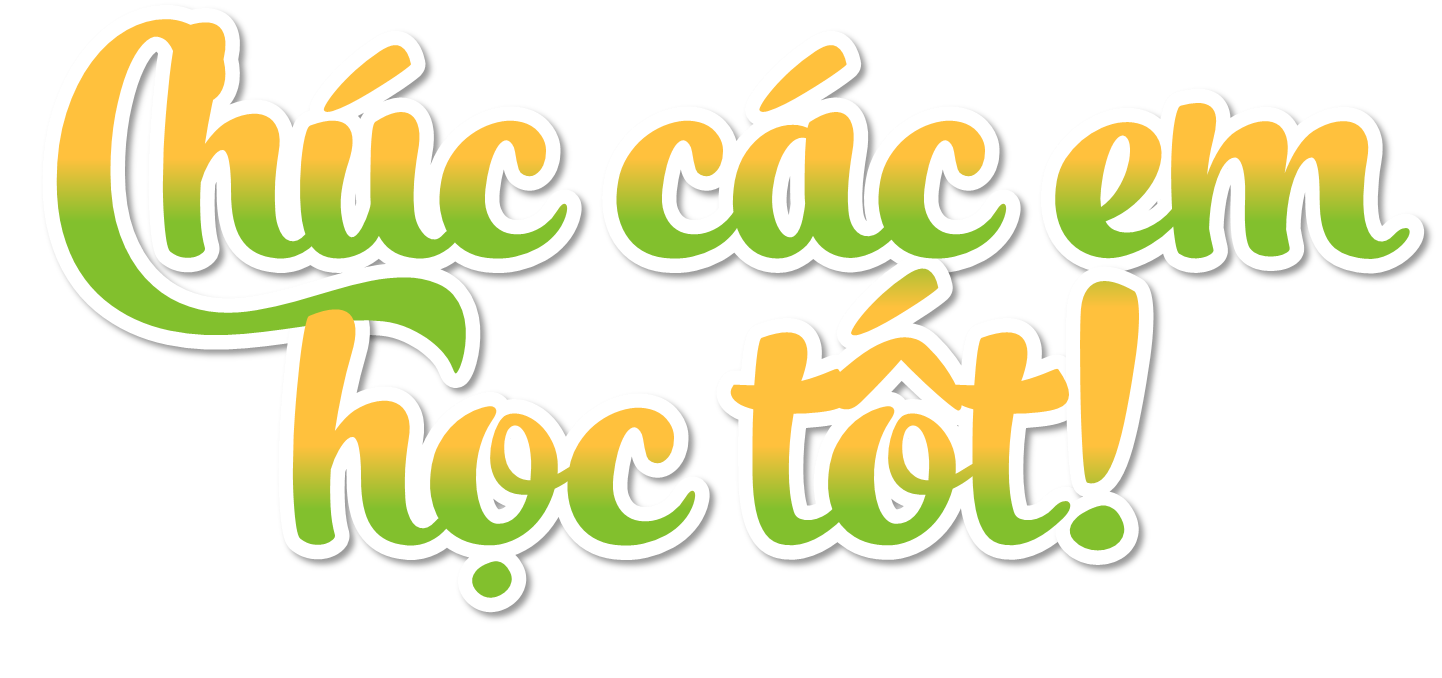 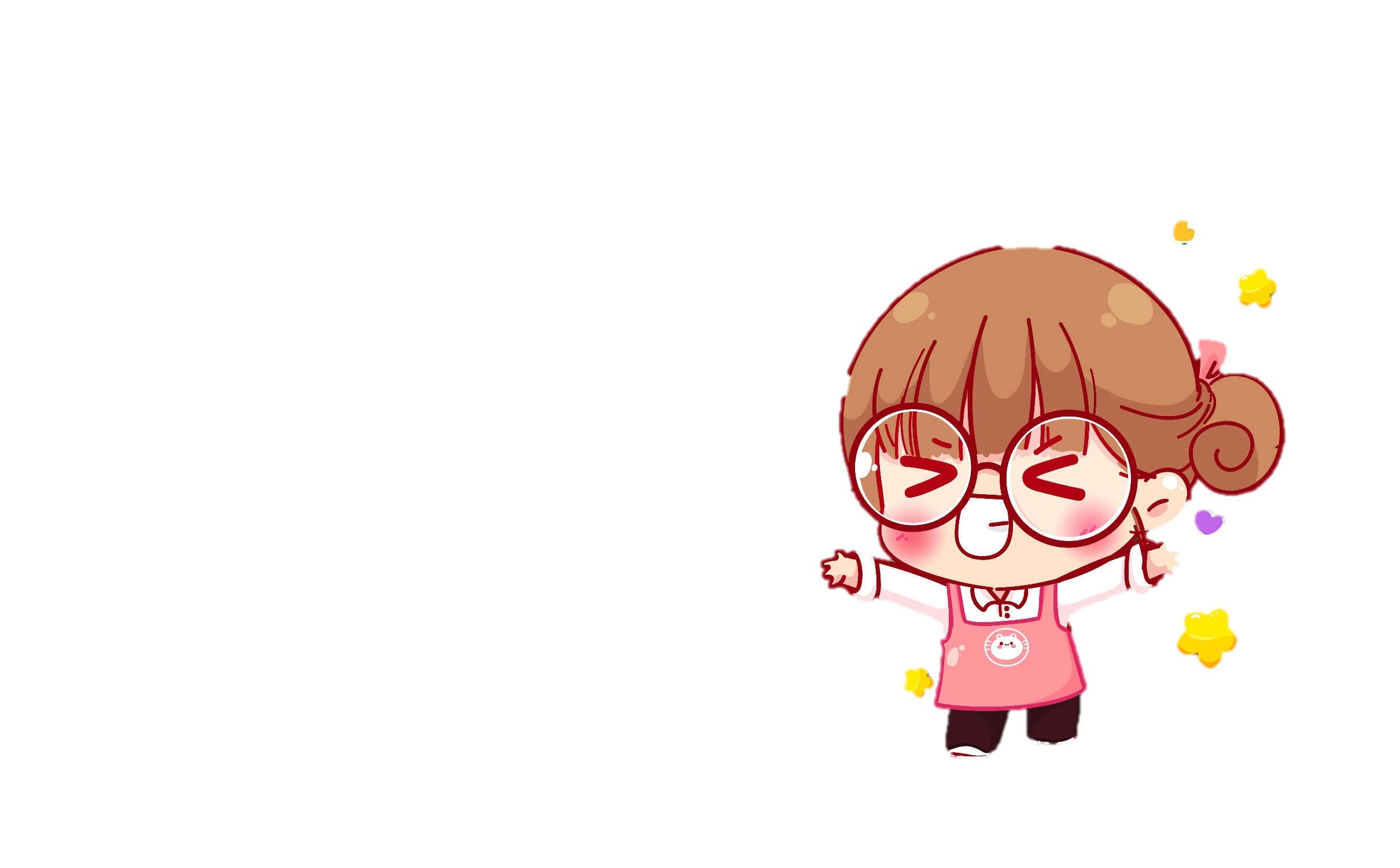